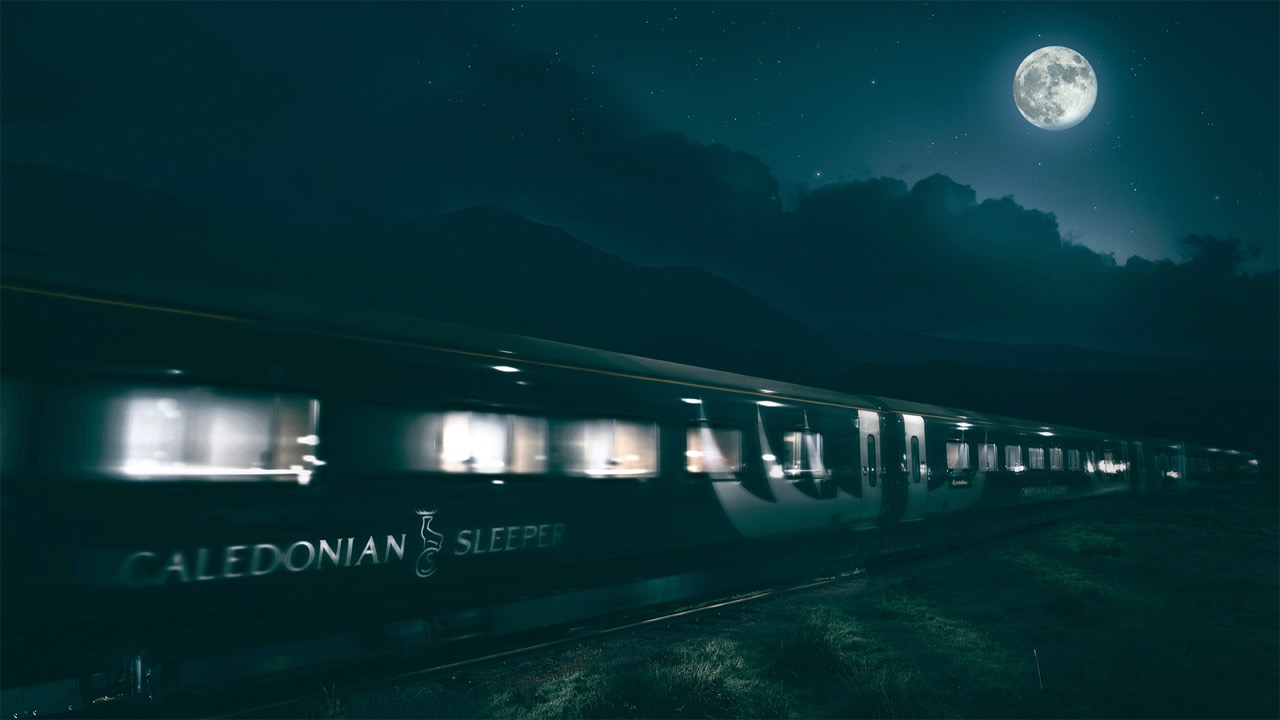 Caledonian Sleeper
A unique way to travel
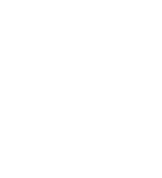 The Caledonian Sleeper is the longest passenger train in the UK - over ¼ mile long!

Every night (except Saturday) of the week we have:
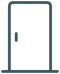 over 400 rooms (including double bed guestrooms!)
over 300 toilets (including private en-suite shower rooms)
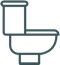 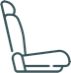 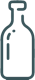 over 250 seats
over 400 bottles of whisky (wee ones)
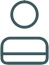 at max capacity over 1,000 guests
Take a look onboard…
Click image to view video on YouTube
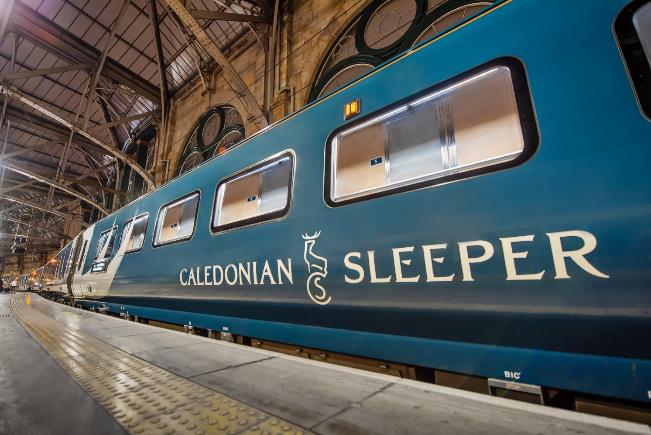 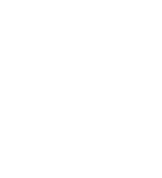 Why Caledonian Sleeper?
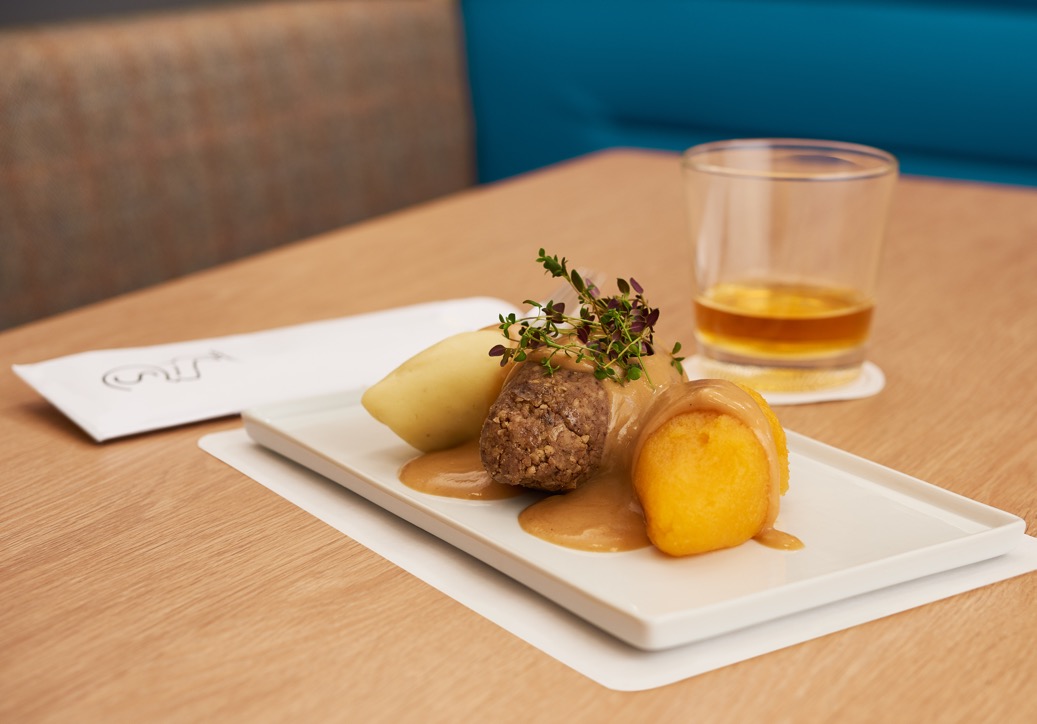 Snooze your way to your destination and save money on a hotel night 
Time saving, you travel overnight so can pack more into your day
No more red eye early morning flights 
Land in the heart of the city; no long airport queues or expensive city transfers
Environmentally friendly way to travel  
No long waits for luggage and no extra fees
Club Car & Passenger Lounge access for Club Room & Caledonian Double Room guests 
Club Car experience for breakfast, dinner or a whisky en-route
20% discount for onward travel with ScotRail
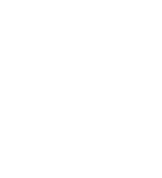 Our Destinations
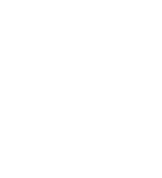 Our Guestrooms
Caledonian Sleeper offers three room types
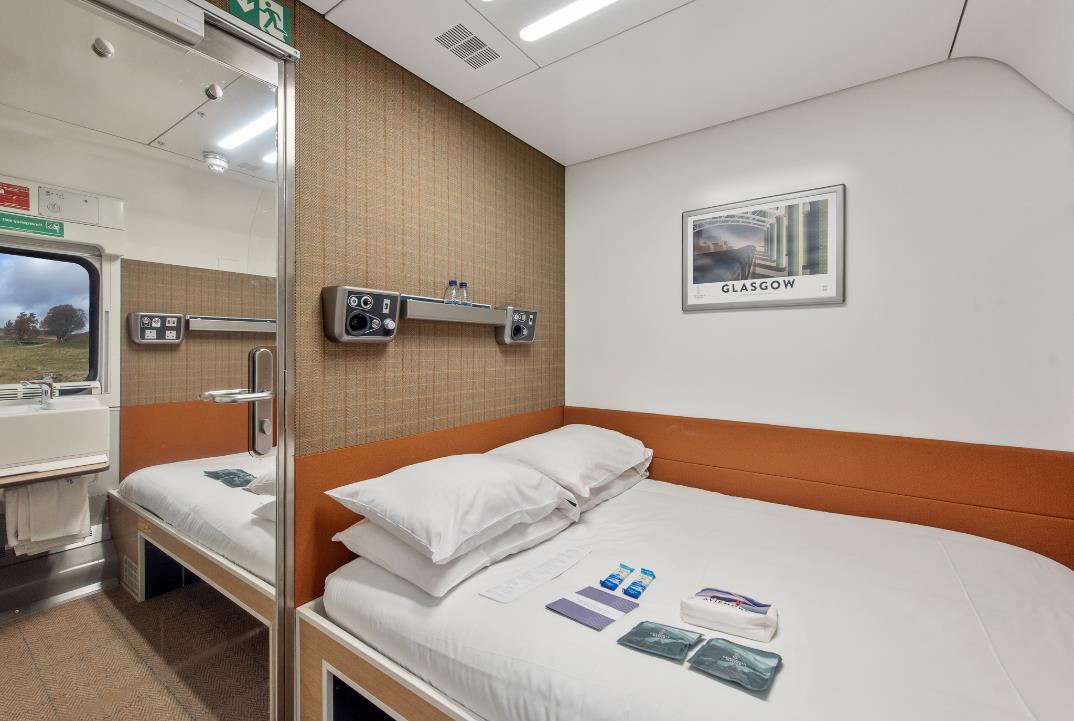 Caledonian Double En-suite Room features

Flagship room with Double bed 
Private en-suite shower room
Priority Club Car access 
Breakfast included 
Souvenir Arran Sense of Scotland toiletry bag
Mackies of Scotland chocolate gift
Handcrafted mattress by Glencraft
Sleep kit
Complimentary WiFi
USB & electrical charging points
Room service available
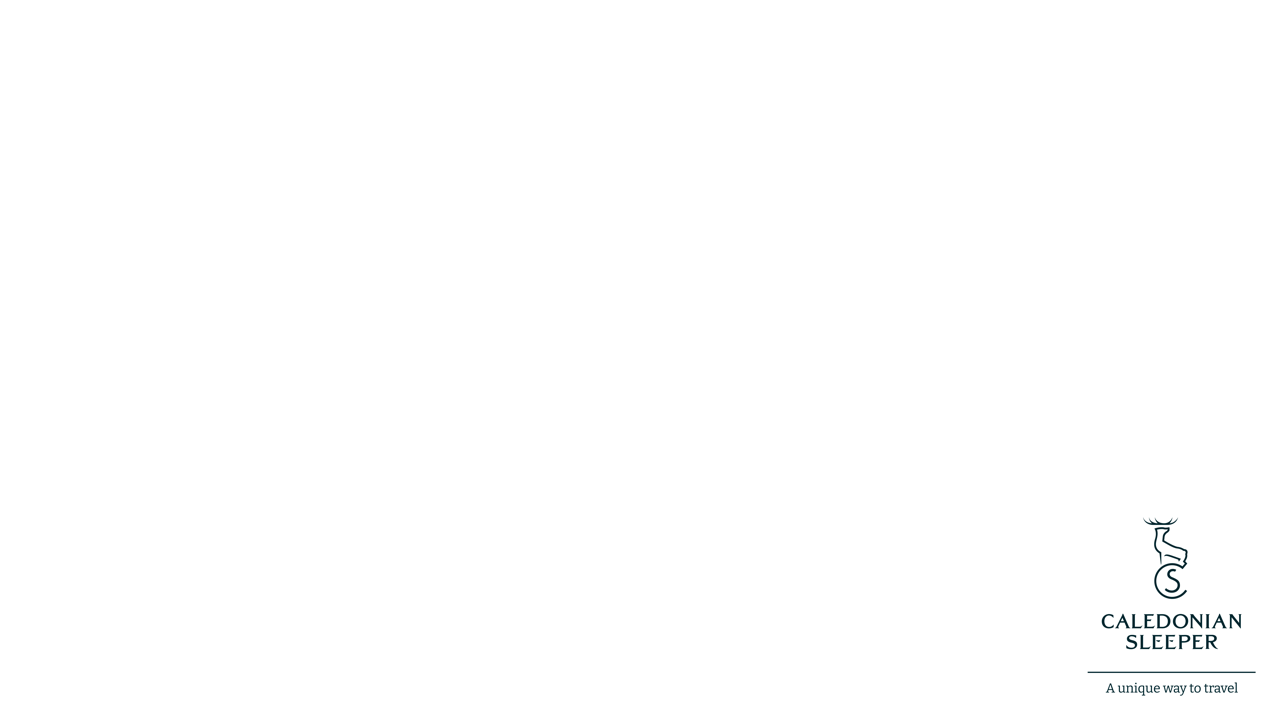 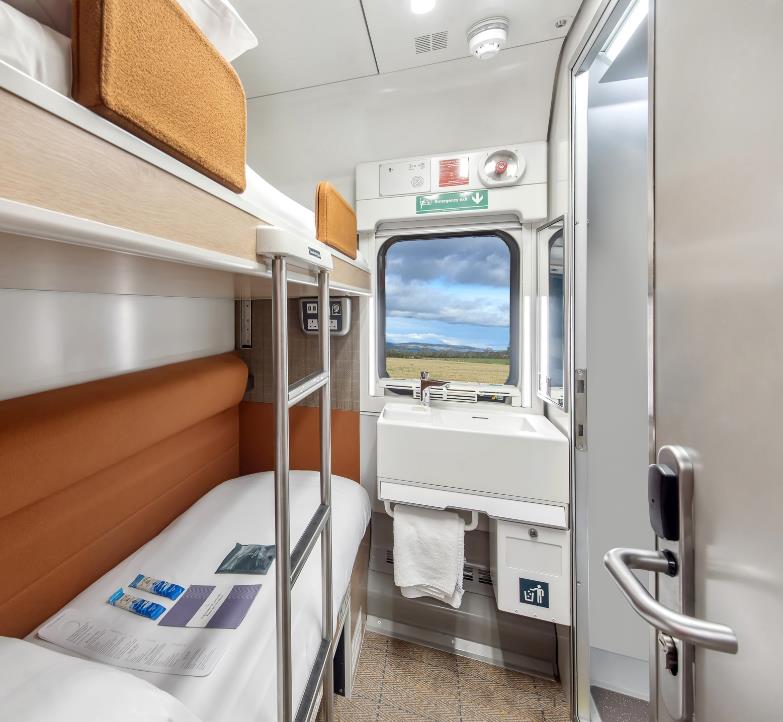 Club Twin En-suite Room features

Twin bunk bed room
Private en-suite shower room
Priority Club Car access 
Breakfast included 
Arran Sense of Scotland toiletries
Mackies of Scotland chocolate gift
Handcrafted mattress by Glencraft
Sleep kit
Complimentary WiFi
USB & electrical charging points
Room service available
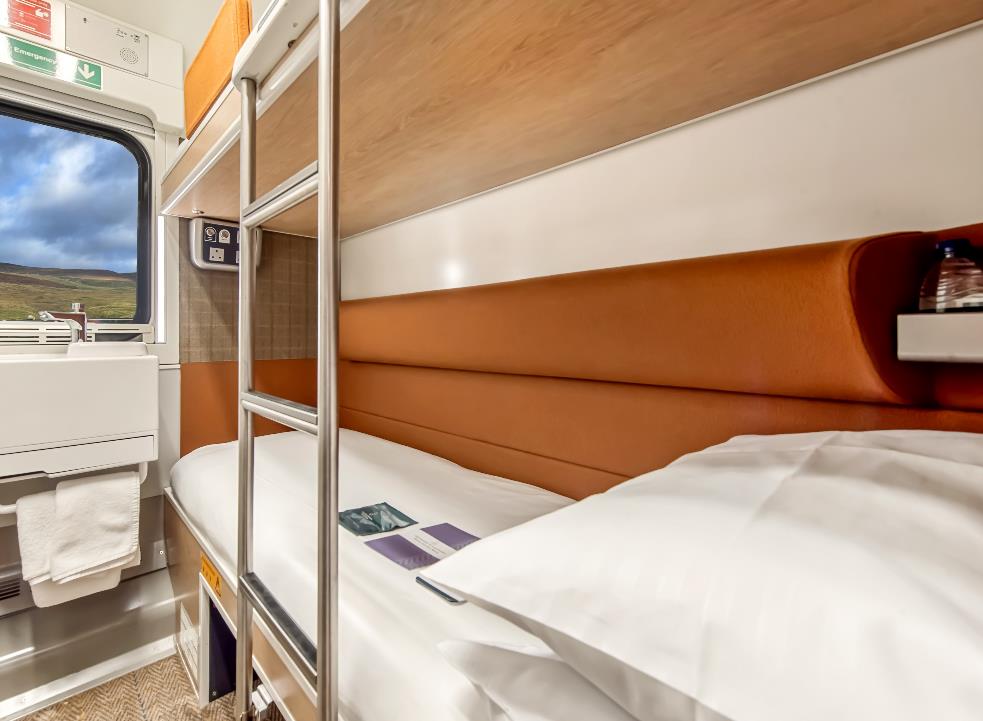 Classic Twin Room features

Twin bunk bed room
Handcrafted mattress by Glencraft
Sleep kit
Complimentary WiFi
USB & electrical charging points
In room wash basin 
Breakfast available to purchase 
Room service available
Interconnecting Classic rooms available
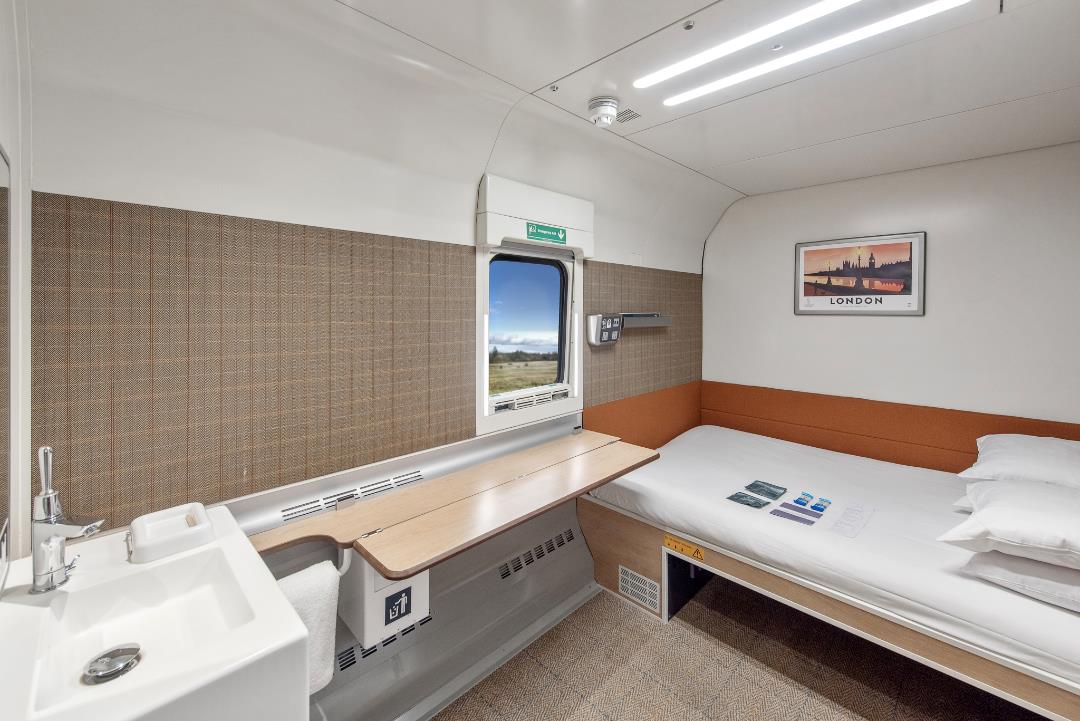 Accessible Double Room features

Double bed
Handcrafted mattress by Glencraft
Sleep kit
Complimentary WiFi
USB & electrical charging points
In room wash basin 
Breakfast available to purchase 
Room service available
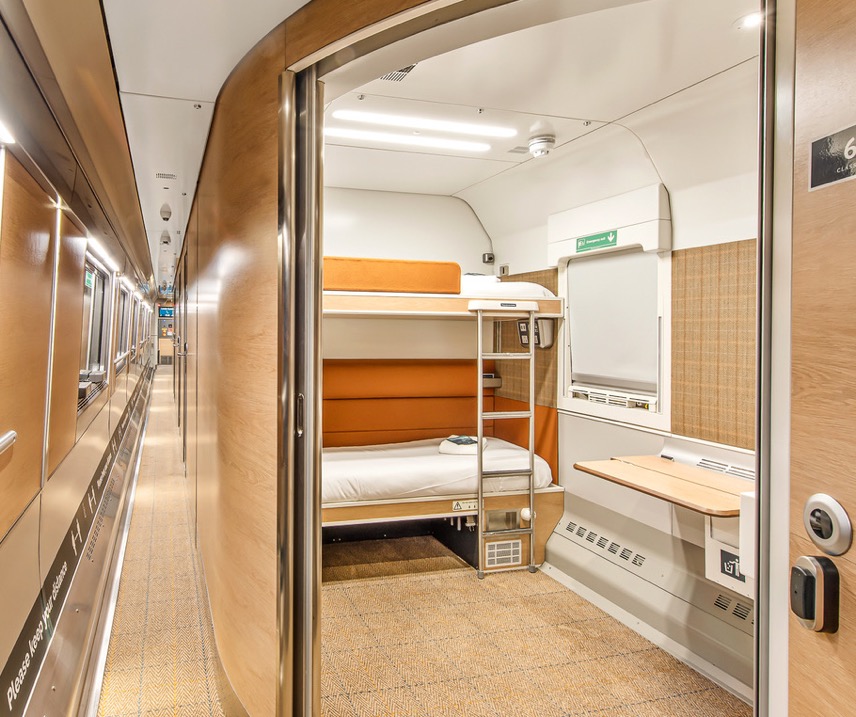 Accessible Twin Room features

Twin bunk bed room
Handcrafted mattress by Glencraft
Sleep kit
Complimentary WiFi
USB & electrical charging points
In room wash basin 
Breakfast available to purchase 
Room service available
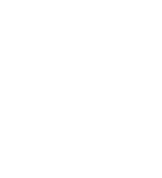 Our Onboard Experience
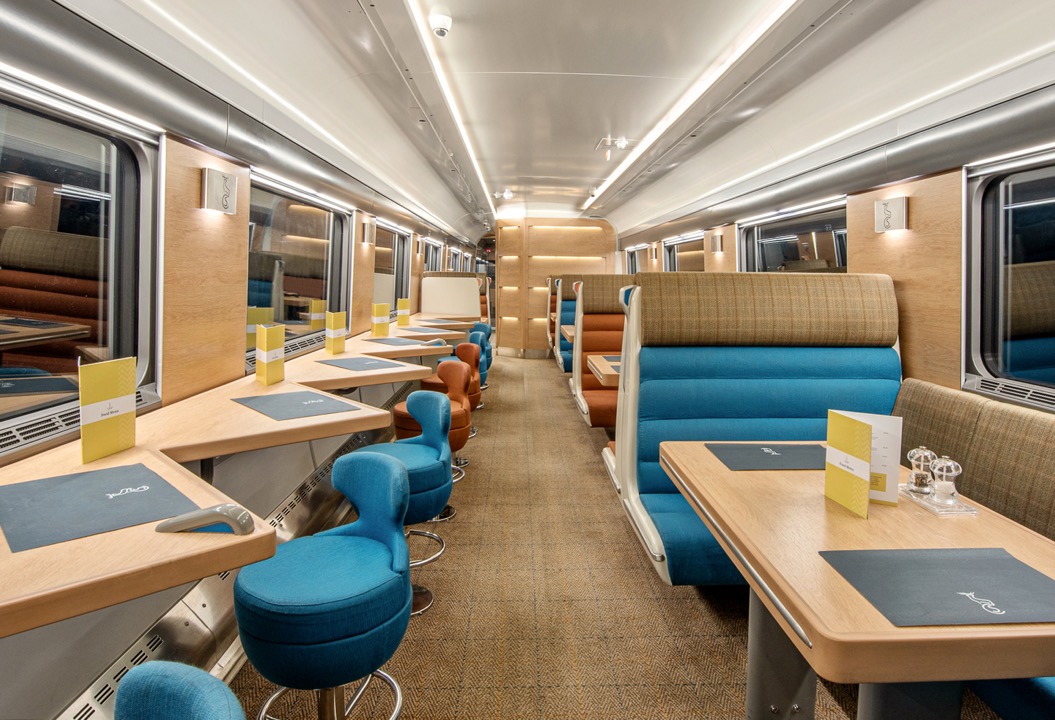 Enjoy a culinary taste of Scotland with a difference in our unique Club Car 
Priority access to the Club Car for Caledonian Double & Club Room guests
Available for breakfast and dinner service 
Electrical & USB charging points available
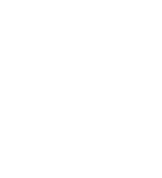 Our Lounges
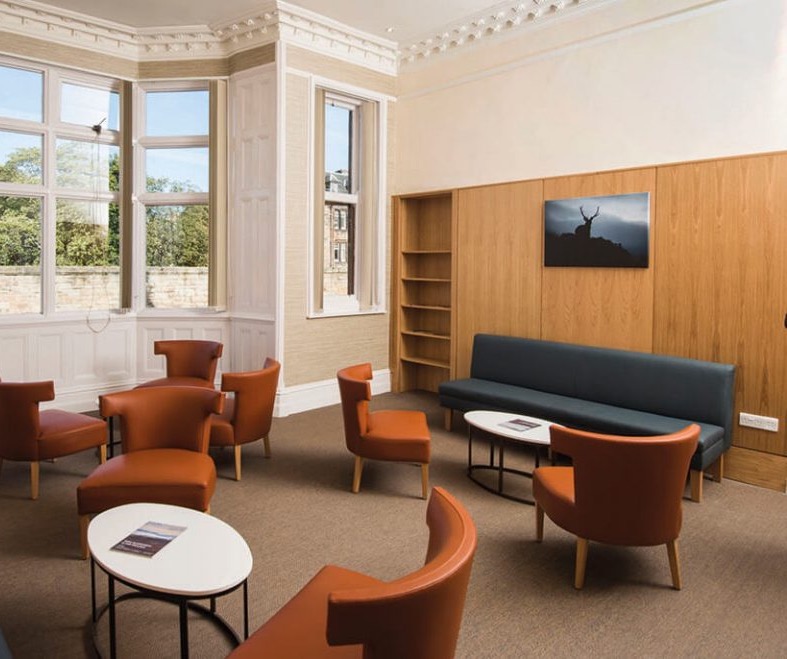 To enhance the experience for our Caledonian Double and Club Room guests we have created our own complimentary pre-departure/arrival lounges at a number of stations 
Caledonian Sleeper branded lounges at the following locations: 
	- Dundee	- Fort William
	- Inverness
	- Leuchars 
	- Perth 
	- London Euston (coming soon)

Complimentary access to First Class lounges ran by other operators is available at London Euston, Edinburgh Waverley, Glasgow Central and Aberdeen for our Caledonian Double & Club Room guests
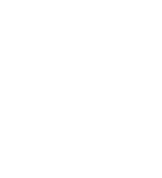 Our Train & the Environment
The Sleeper is Greener!
kg of CO2 Equivalent, per Passenger, per Mile
Caledonian Sleeper generates almost 7 TIMES LESS carbon emissions than the average UK domestic flight.
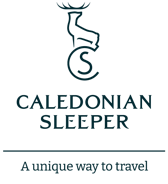 *The Caledonian Sleeper performance has been compared with published data for other transport modes using the UK Government’s “Greenhouse gas reporting: conversion factors 2022”[1] data. SNC Lavalin November 2022
Caledonian Sleeper is your hotel room for the night making it even more green when compared to other modes plus hotel
London > Glasgow
London > Edinburgh
Comparison of London to Edinburgh / Glasgow Journeys per Passenger. SNC Lavalin November 2022
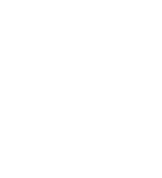 How To Book
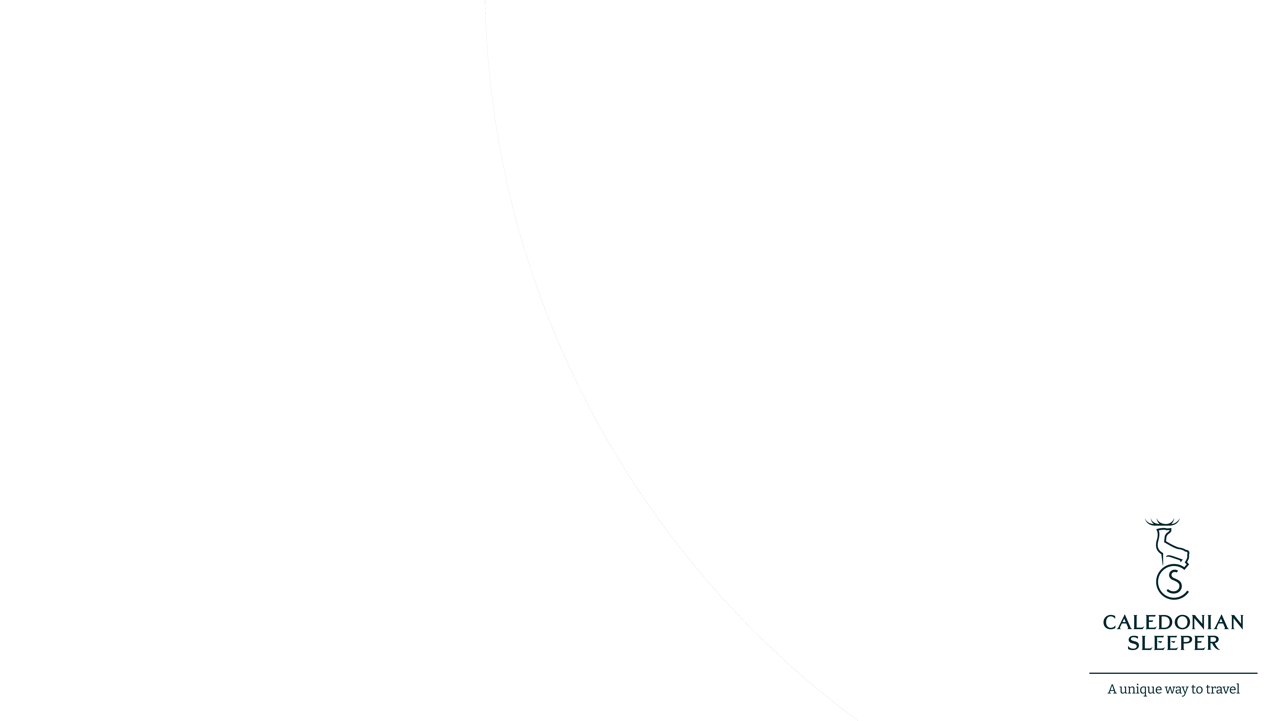 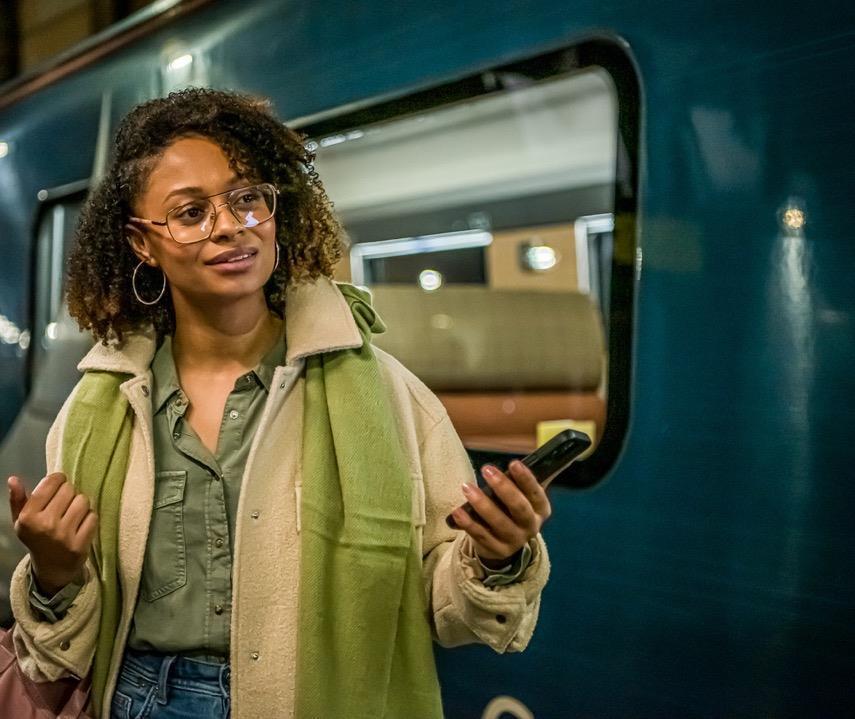 Book direct via Caledonian Sleeper:
www.sleeper.scot

 Via Evolvi

 Via Trainline for Business

 To discuss Caledonian Sleeper in more detail:
Gail Wands
Business Development Manager 
gail.wands@serco.com
07458 050844